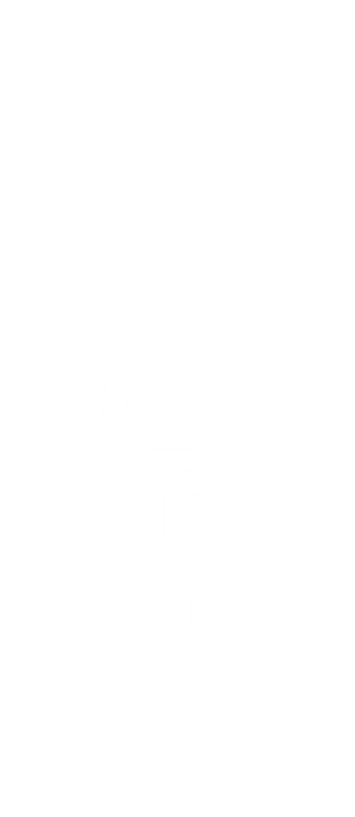 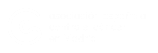 JORNADA INFORMATIVA
JÓVENES Y TABACO
UNIVERSIDAD AUTÓNOMA DE MADRID
Asociación Española Contra el Cáncer Madrid
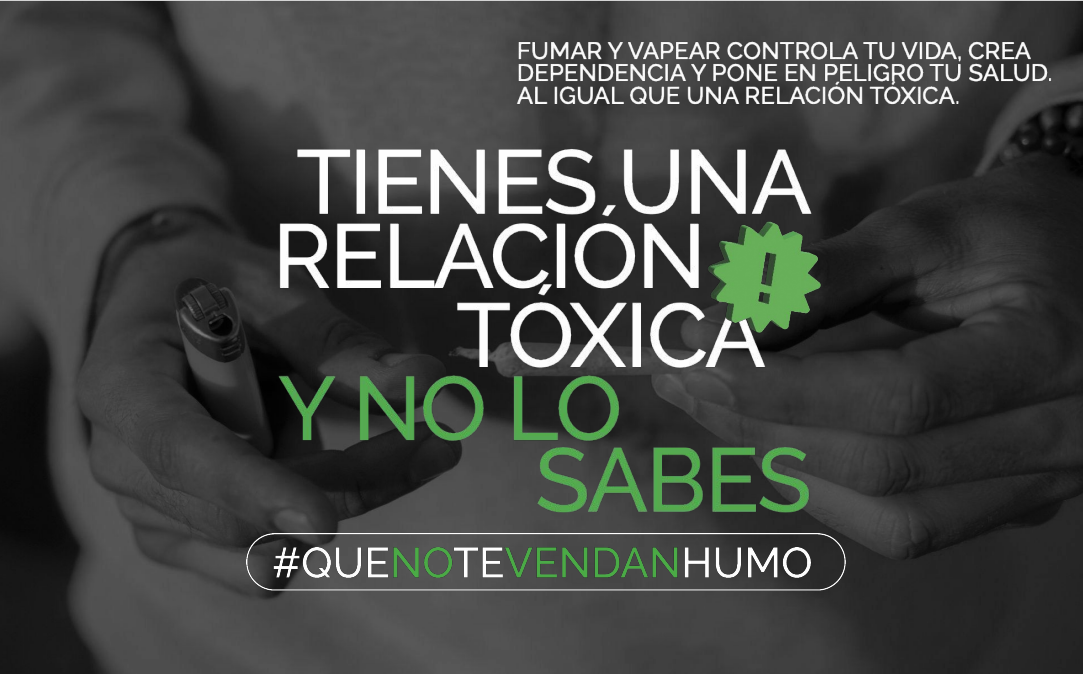 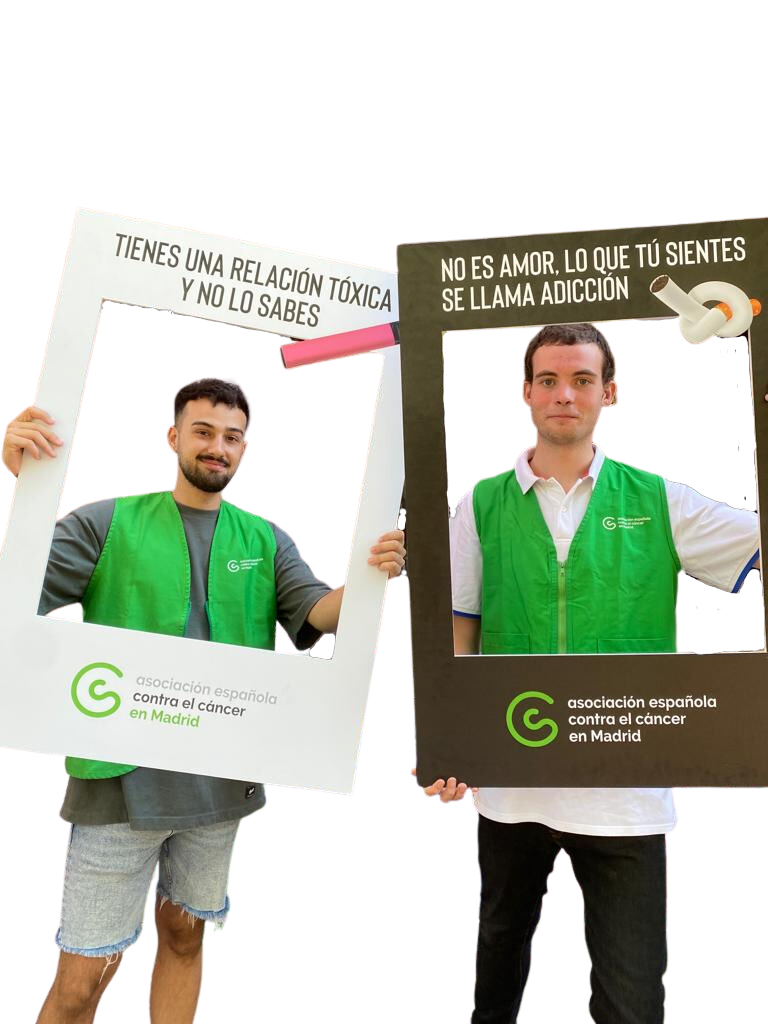 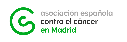 Queremos conseguir la 1ª generación sin tabaco en 2030.
A corto plazo queremos concienciar a los jóvenes y a largo plazo que se unan a este movimiento.
Creación de una acción en RRSS dirigida a los universitarios que sea fácil de compartir, con el objetivo de que conozcan y sigan nuestras RRSS.
OBJETIVO
9  de abril (10:00-13:00)
FECHAS
Campus de Cantoblanco 
Concurso Quiz de Prevención sobre tabaco
Acción viral en RRSS. 
A los participantes que compartan en redes la foto con el photocall y nos etiqueten, se les obsequiará con un regalo.
ACCIÓN STAND
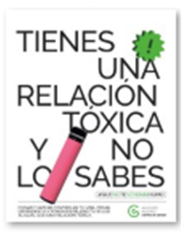 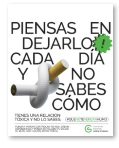 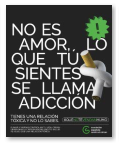 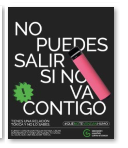 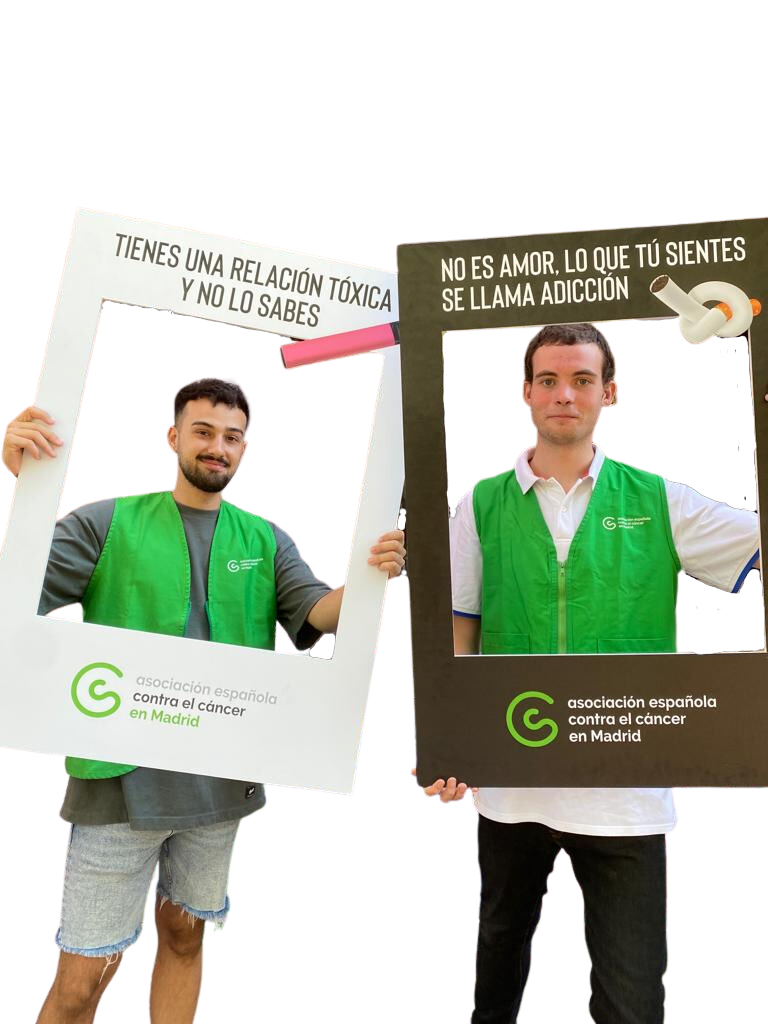 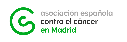 Queremos conseguir la 1ª generación sin tabaco en 2030.
A corto plazo queremos concienciar a los jóvenes y a largo plazo que se unan a este movimiento.
Creación de una acción en RRSS dirigida a los universitarios que sea fácil de compartir, con el objetivo de que conozcan y sigan nuestras RRSS.
OBJETIVO
19  de abril (10:00-13:00)
FECHAS
Campus de Medicina (Hospital de La Paz)
Concurso Quiz de Prevención sobre tabaco
Acción viral en RRSS. 
A los participantes que compartan en redes la foto con el photocall y nos etiqueten, se les obsequiará con un regalo.
ACCIÓN STAND
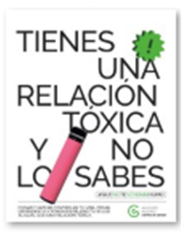 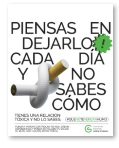 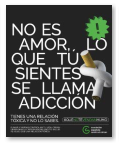 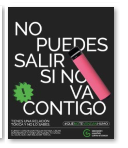